Introduction to Packet Radio
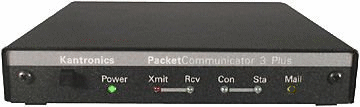 By Matt MitchellKB8UVN
Who am I?
Matt Mitchell, KB8UVN
Licensed since 1994
Active on Packet Radio since 1995
TCP/IP Coordinator for Ohio AMPR Net (44.x.x.x)
Trustee of the Central Ohio Packet Association
What do I do?
Operate 8 Packet switches throughout Ohio
Operate 6 APRS Digipeaters including 3 I-Gates and HF Gateway (30m)
Packet Mail forwarding hub for Central Ohio
Operate a Winlink RMS Gateway
Operate a DX Cluster spotting system 
Work with surrounding clubs and individuals to help grow packet radio interest and infrastructure
What is Packet Radio?
An effective, error free way to transfer information both manually and automatically
A framework which other applications can be built upon (will cover more later)
An additional service we can provide to fellow hams, similarly to running a repeater system
A great way to meet hams in neighboring areas
What Packet Radio is not?
A competitor to broadband Internet Access (speeds typically range from 1200 to 19200 Baud from 50 Mhz through 450 Mhz)
How to get started
Most packet stations consist of 3 components
Radio
Computer (with associated software)
TNC (or other interface)
Radio
Most packet operations take place on 2m.  The unofficial “calling” frequency for 2m, 1200 baud packet is 145.010 MHz
APRS in North America can be found on 144.390 MHz
6m, 1¼m and 70cm are also usable but less popular
Computer
Just about any computer will work, some better than others and the newer the system, the newer the software can be usable (mainly in the Windows world)
It’s possible to run packet on a dumb terminal, but it requires the use of a TNC.  Most of us likely have a computer in our shack that can be put into packet service already.
TNC
TNC stands for “Terminal Node Controller”
Similar to a telephone modem, but with circuitry to handle the PTT line on radios
Usually interfaces via serial line to a computer
Some or all capability is retained while disconnected from the computer (to host a digipeater for example)
TNC Types
There are 4 major vendors of TNCs
Kantronics
Mostly popular with the KPC-3, also offering a KPC-9612 and KAM for Multimode operation on HF
MFJ
Manufacturer of the widely developed TNC2 clone (from TAPR) with their 1270b, 1270c and recently released 1270x models
AEA/Timewave
Offers TNC units that can be used to build networks with the PK-12 and PK-96.
Paccomm
Offers several flavors of TNC, for awhile the only TNC2 clone available.  Several different options available
Soundcard Interfaces
West Mountain Radio
Several Rigblaster models which cover packet and other modes
Tigertronics
Offer Signalink USB interface which does not require an existing soundcard
Other
Several other options are available.  It is possible to home brew your own interface and run cables directly to the soundcard already in your computer
Packet Software
Available for DOS, Linux and Windows
Most is tailored for a specific application which is built on top of packet.
In it’s simplest form, when using a TNC, it is possible to use basic terminal software such as Hyperterminal on Windows or Minicom on Linux
DOS Software
Paket
Freeware available for download from TAPR’s website
KaGold/PkGold
Commercial software, very versitile but only works with Kantronics or AEA/Timewave TNCs
G8BPQ Net/Rom software
F6FBB BBS software
TNOS & JNOS TCP/IP  software
Linux Software
Linux natively supports packet radio in the kernel!
This equates to extensive support for many hardware types which may or may not be supported by DOS or Windows (DRSI Boards, USB Interfaces, etc)
F6FBB BBS can also be run on Linux
TNOS and JNOS can both be run on Linux
DX Spider Spotting system
Windows Software
PuTTY
 Versatile terminal program that can support Serial connections as well as Telnet and Secure Shell (SSH)
Winpack
Basic terminal interface with scriptable connections
MixW
Handles many modes as well as packet
AGWPE
Can be an underlying interface to many TNC/interfaces including soundcards
G8BPQ 32 Bit
Utilized for Net/Rom packet switches and BBS/Chat systems
F6FBB 32 Bit
Used for store and forward packet BBS systems
Popular Packet Applications
Packet Bulletin Boards (BBS)
Chat systems
DX Spotting (DX Cluster)
TCP/IP gateway/support
Automatic Packet Reporting System (APRS)
Winlink
Net/Rom packet networking
BBS
Used to store and forward both personal and public messages.
Can be used to route NTS traffic as well as general discussion, for sale items, etc
More advanced systems require the use of a computer to store large amounts of messages
Can be a repository for file uploads and downloads
Chat Systems
Can provide a round table of multiple stations
Can be linked via RF or Internet for world wide conversations
Can support multiple channels to allow many parallel conversations across the same network
Excellent way to meet like minded packeteers!
DX Cluster
Used to send and receive DX spotting information
Linked together to other DX Cluster systems over RF and the Internet to produce a wide area network of DX spot systems
Can be accessed via packet (RF) or over the Internet (telnet)
TCP/IP Gateway
Can encapsulate TCP/IP that is used on the Internet into Packet Radio, which allows support for protocols like FTP, SMTP/POP3 (email) and other applications
Can create AX.25 over IP (axip) wormholes and link different packet systems together over high speed IP links and/or the Internet
APRS
Used for the reporting of many types of information, including position of mobile stations, weather information, local services (such a Repeaters, Echolink/IRLP systems, etc)
Useful for spotting VHF propagation distances and conditions
Can be used for Instant Message type communications
Winlink
Used to send and receive email over both VHF/UHF packet as well as many HF packet modes
Can be used in emergency situations to correspond with hams and non-hams alike
Several clients available which have a similar to email feel
Net/Rom
Net/Rom is a dynamic routing protocol which is at the foundation of most packet networks
It allows routing information to be exchanged between neighboring node systems to automatically spread reachable systems
When configured properly, it will allow for fault tolerance to reroute traffic based on available systems
Any questions?
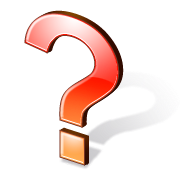 Links of Interest
Tucson Amateur Packet Radio (TAPR)
http://www.tapr.org
US Packet
http://www.uspacket.org
APRS
http://www.aprs.org
Yahoo Groups
http://groups.yahoo.com (several exist)
Ohio Packet
http://ohiopacket.org (wiki)
Contact me
Please feel free to contact me with questions about anything covered here or related to packet radio
kb8uvn@arrl.net (Internet)
kb8uvn@kb8uvn.ampr.org (AMPRNet)
kb8uvn@kb8uvn.#cmh.oh.usa.noam (Packet Mail)